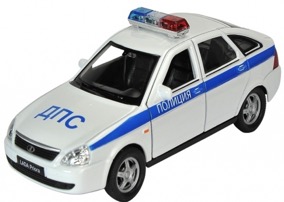 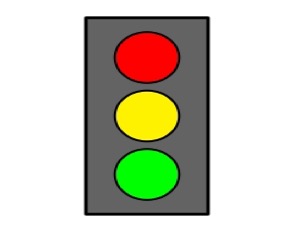 О профилактике детского дорожно-транспортного травматизма
УГИБДД ГУ МВД России по Самарской области                                                                07.09.2022
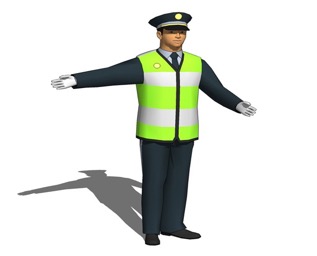 Сравнительный анализ количества дорожно-транспортных происшествий с участием несовершеннолетних за 8 месяцев 2022 и 2021 годов
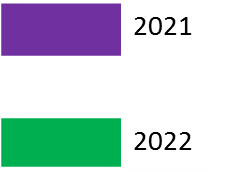 270
259
9
10
303
280
(-5%)                                                 (+11%)                                               (-9%)
Сравнительный анализ количества дорожно-транспортных происшествий за 8 месяцев(2022 и 2021 г.)
Рост числа ДТП
г.о.Самара (на 3%, с 87 до 90 ДТП)
г.о.Отрадный (на 500%, с 0 до 5 ДТП)
г.о.Сызрань (на 230%, с 6 до 20 ДТП)
г.о.Жигулевск (на 100%, с 3 до 6 ДТП)
Чапаевск (на 200%, с 3 до 9 ДТП)
м.р.Безенчукский район (на 25%, с 4 до 5 ДТП)
м.р.Богльшеглушицкий (на 100%, с 1 до 2 ДТП)
Камышлинский (на 200%, с 0 до 2 ДТП)
Нефтегорский (на 100%, с 1 до 2 ДТП)
Пестравский (на 300%, с 0 до 3 ДТП)
Приволжский (на 100%, с 0 до 1 ДТП)
Сравнительный анализ количества дорожно-транспортных происшествий за 8 месяцев2022 и 2021 годов
Снижение числа ДТП
г.о.Октябрьск (на 200%, с 4 до 2 ДТП);
м.р.Кинель-Черкасский (на 25%, с 4 до 3 ДТП);
м.р.Красноярский (на 45%, с 9 до 5 ДТП);
г.о.Тольятти (на 82%, с 68 до 56 ДТП);
м.р.Алексеевский (на 100%, с 1 до 0);
м.р.Богатовский (на 200%, с 3 до 1);
м.р.Большечерниговский (на 100%, с 1 до 0);
м.р.Волжский (на 23%, с 18 до 14 ДТП);
м.р.Елховский (на 200%, с 2 до 0 ДТП);
г.о.Новокуйбышевск (на 25%, с 4 до 3 ДТП);
м.р.Кинельский (на 17%, с 6 до 5 ДТП);
м.р.Клявлинский (на 100%, с 1 до 0 ДТП);
м.р.Похвистневский (на 36%, с 3 до 2)
м.р.Ставропольский (на 49%, с 21 до 13 ДТП);
м.р.Сергиевский (на 56%, с 9 до 4);
М.р.Хворостянский (на 200%, с 2 до 0)
Примеры ДТП по неосторожности самих обучающихся
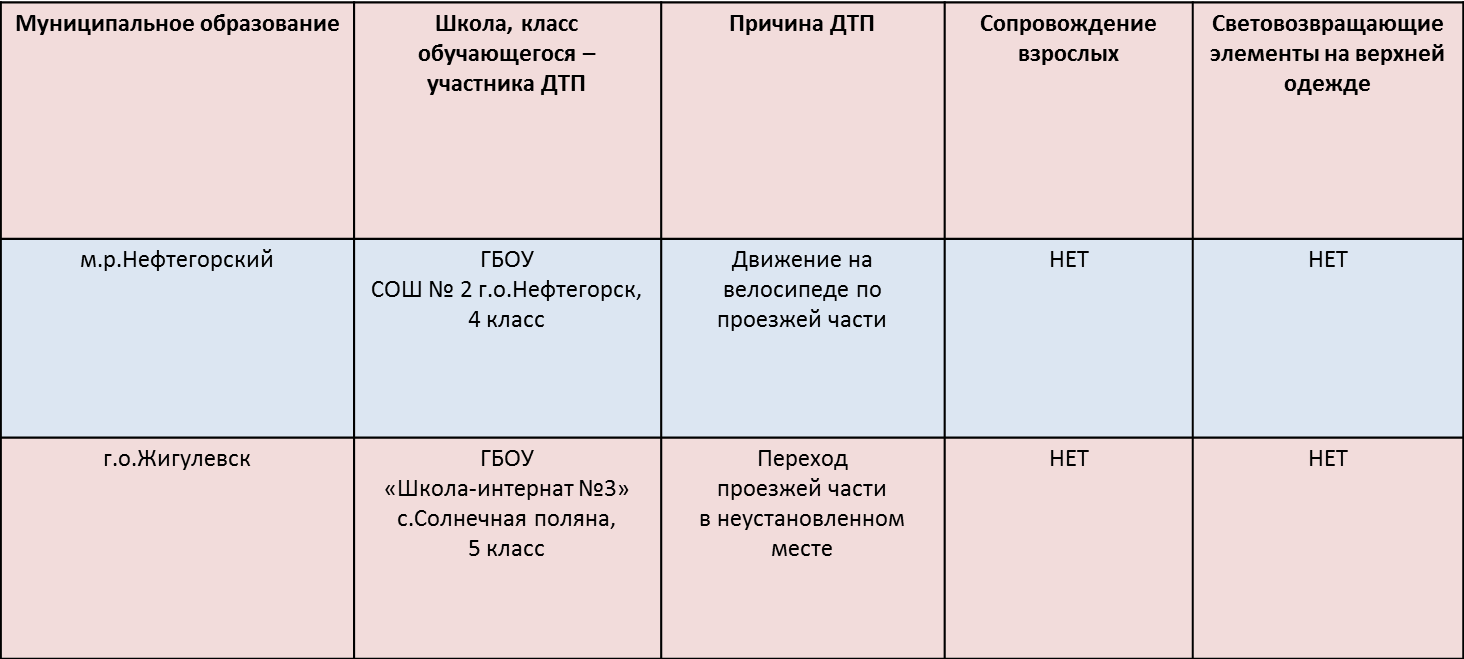 Региональное широкомасштабное мероприятие «Дорога в школу»
15.08.2022-15.09.2022
- у    каждой школы дежурит сотрудник ГИБДД;
      - сотрудники ГИБДД посещают ОО с беседами о правилах дорожного 
 движения, проводят викторины и конкурсы по пропаганде ПДД;
-  организуют акцию «Мы гуляем во дворе – вспоминаем ПДД»; 
-проходят акции «Родительский патруль»
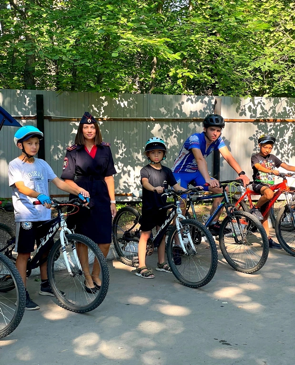 Задачи для классных руководителей
помочь детям вспомнить основные правила дорожного движения;

изучить с детьми  безопасный маршрут «дом-школа-дом».
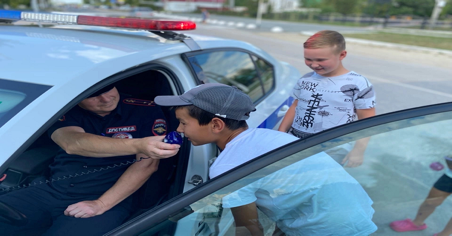 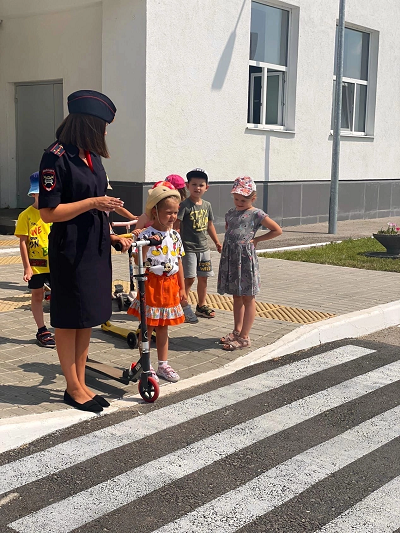 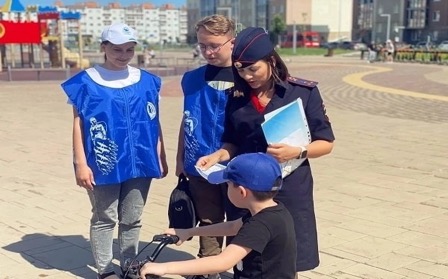 Нарушения при перевозках детей автобусами:
- перевозка без  уведомления Госавтоинспекции,
      - отсутствие тахографов,
      - отсутствие специальных опознавательных знаков

          К административной ответственности привлечены:
          29 водителей,
          11 должностных лиц;
           3 юридических лица
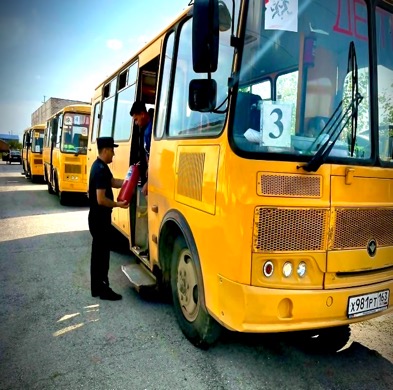 Обследования улично-дорожной сети у образовательных организаций в преддверии нового учебного года
Недостатки по итогам обследования:
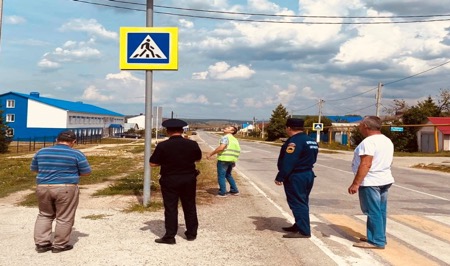 - нарушение в установке и (или) эксплуатации       
дорожных знаков на    пешеходных переходах;
- отсутствие дублирующих дорожных знаков над проезжей частью на многополосных дорогах; 
- отсутствие пешеходных ограждений; 
- отсутствие искусственных неровностей; 
- отсутствие освещения; 
- отсутствие тротуаров;
- отсутствие горизонтальной дорожной разметки; 
- отсутствие светофоров
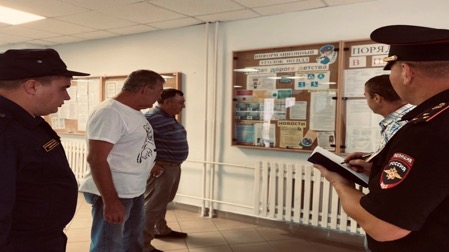 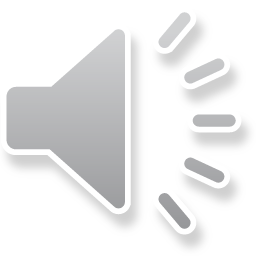 Задачи ТУ и ДО на 2022-2023 учебный год по профилактике детского дорожно-транспортного травматизма:
1.Своевременно обновлять информацию на стендах по профилактике детского дорожно-транспортного травматизма;
       2.Проводить «пятиминутки безопасности», в ходе которых напоминать о необходимости:
        - соблюдения ПДД,
        - наличия световозвращающих элементов на одежде,
        - учитывать особенности дорожно-транспортной сети и «дорожные ловушки»;
       3.Организовать освещение (с приглашением сотрудников госавтоинспекции) на родительских собраниях тем профилактики ДТП;
        4.Продолжить практику деятельности активных групп «Родительский патруль»;
        5.Обеспечить организацию школьных перевозок в строгом соответствии с Правилами перевозки организованных групп детей автобусами (постановление Правительства Самарской области от 23.06.2010 № 282)
____________________________________________________________________